ME 141
Engineering Mechanics
Portion 10
Kinetics: Work and Energy Approach
Partha Kumar Das
Assistant Professor
Department of Mechanical Engineering, BUET
http://parthakdas.buet.ac.bd
Principle of Work and Energy
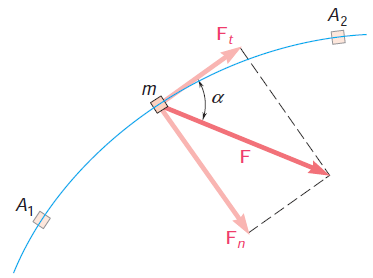 Work Done due to Gravity
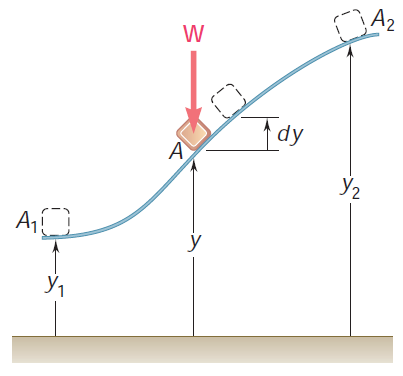 Work Done by A Spring
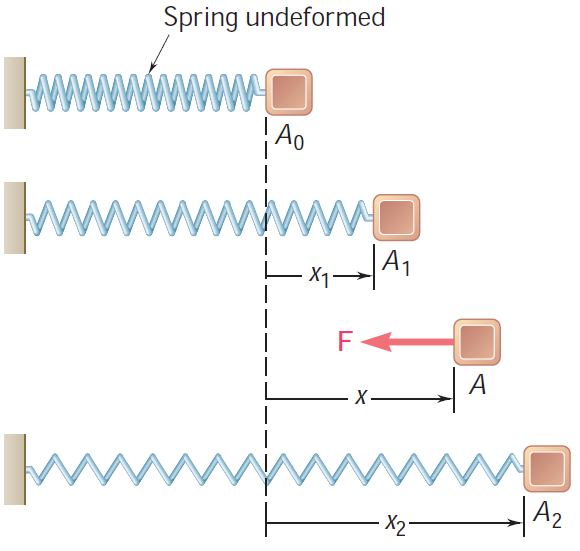 P1 and P2 are the potential energies at initial point and final point, respectively.
Problem 10.1 (Beer Johnston_10th edition_P13.9)
A package is projected up a 15° incline at A with an initial velocity of 8 m/s. Knowing that the coefficient of kinetic friction between the package and the incline is 0.12, determine 
(a) the maximum distance d that the package will move up the incline,
(b) the velocity of the package as it returns to its original position.
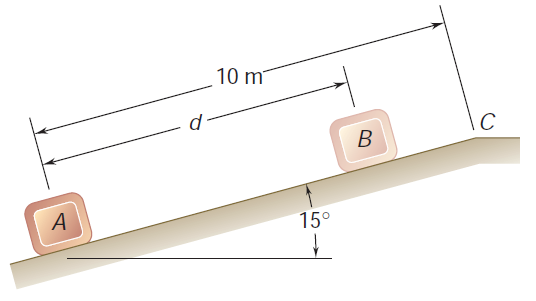 Problem 10.2 (Beer Johnston_10th edition_Ex13.4)
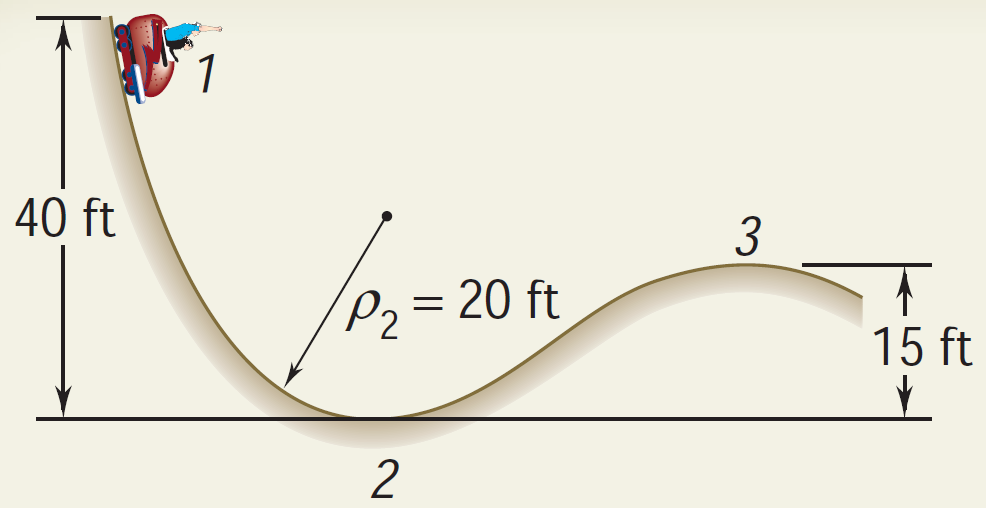 A 2000-lb car starts from rest at point 1 and moves without friction down the track shown. 
Determine the force exerted by the track on the car at point 2, where the radius of curvature of the track is 20 ft. 
Determine the minimum safe value of the radius of curvature at point 3.
Problem 10.3 (Beer Johnston_10th edition_P13.26 and 13.27)
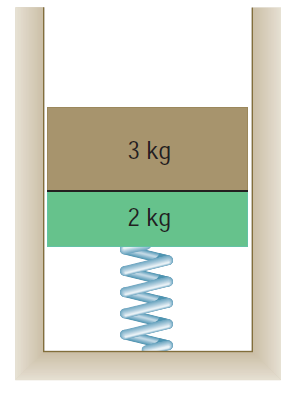 A 3-kg block rests on top of a 2-kg block supported by a spring of constant 40 N/m. The upper block is suddenly removed. Determine
the maximum speed reached by the 2-kg block, 
the maximum height reached by the 2-kg block.

CASE 1: 2 kg block is not attached to the spring,
CASE 1: 2 kg block is attached to the spring.
END OF PORTION 10
References
Vector Mechanics for Engineers: Statics and Dynamics
Ferdinand Beer, Jr., E. Russell Johnston, David Mazurek, Phillip Cornwell.